NSF CAREER Proposal: Thoughts on Proposal Development
Mark Snyder

Dept. of Chemical Engineering
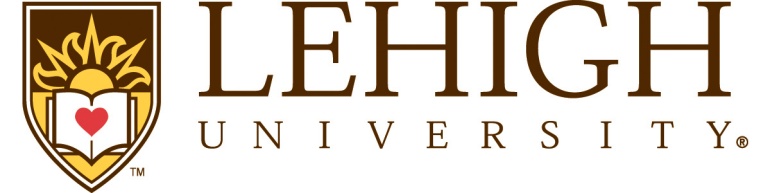 Background
Education and Training
B.S. Chemical Engineering, Lehigh Univ.
Ph.D. Chemical Engineering, Univ. of Delaware
Postdoc, Chemical Engineering & Materials Science, Univ. of Minnesota

Research Interests/Expertise
Ph.D.: Multiscale modeling, molecular separations, novel materials characterization
Postdoc: Novel materials synthesis, porous materials, characterization
Together: Linking structure and function in porous materials

Education and Outreach
STAR tutoring (LU undergrad)
NSF-NISE Network NEO (Nanoscale Education Outreach) Program: Inquiry-based learning
Broughal MS collaborations track record: Personally, as faculty advisor of LU AIChE
Work within your skill set and leverage your experience
Opportunity for sharing “lessons learned” for NSF CAREER proposals
NSF CAREER proposal attempts: 3
Delayed first attempt to establish my own lab
Break between 1st and 2nd attempt to further differentiate myself, develop ideas
Back-to-back 2nd and 3rd attempts

Award Program: CBET Chemical and Biological Separations
2 awards on average per year
Min./Max. award: $400k/5 years

Today: My thoughts on…
Choosing the right NSF program
Developing and tailoring technical proposal/lessons learned
Building outreach initiative (briefly)
Choosing the right NSF program…
Questions to help guide decision-making
Where do my research ideas fit best?
Which program(s) best represent my “research community”?
Where will my ideas, skills, and impact of the proposed work best be appreciated?
Where will panels be composed of PIs familiar with my work/reputation? (advocates?)
Have you spoken with (White Paper) Program Director?  Feedback is heavily PM-specific
Where would/have you submitted other conventional NSF grants?
What other proposals (standard and CAREER) have been funded by the specific program (NSF search)?
Type of work (fundamental, areas, applications, etc.)
Areas of interest (current/past) or areas of “saturation”?
Stay close to your discipline and your research community
Proposal development: Technical scope
Propose career-defining rather than career-long work (i.e., avoid “kitchen sink approach”)
Novel ideas within area of expertise and within reach: 
There should be no doubt about your capability to reach proposal goals
Panel should be aware of your work, and understand your proposal
Ideas should be creative, fresh, exciting…transformative
Carefully crafted technical ideas with appropriate level of detail on how to accomplish, anticipated challenges, potential solutions/alternatives (Intellectual Merit)
Clear links to “big picture” – Relation to Grand Challenges (Broader Impact)
Clear evidence of why you are uniquely capable of proposed work
Propose new, creative (some even higher-risk) ideas, but stay within your established area of expertise
Proposal development: My technical scope
Research Interests/Expertise
Ph.D.: Multiscale modeling, molecular separations, novel materials characterization
Postdoc: Novel materials synthesis, porous materials, characterization
Together: Linking structure and function in porous materials

My funded CAREER proposal: Fundamental study of meso and hierarchically-structured thin films for molecular separations
Identified key challenge in area (separations) that could have significant scientific/societal impact
Proposed unique combination of two areas for overcoming challenges
Provided preliminary data establishing feasibility and unique (?) qualifications for successfully executing the proposed work
Balanced high-risk/high-reward ideas with “safer” but impactful work
3 Specific Aims ranging from fundamental to applied: Develop synthesis-structure-function relations (i.e., Intellectual Merit + Broader Scientific Impact)
Wove in some undergraduate research opportunities
Uniqueness, creativity, potential impact…with a strong foundation
Reflection on possible keys to success and failure
Some important aspects for realizing success…
Reputation/skill set within carefully chosen Program
Unique intersection of two previously uncombined areas as creative (yet feasible) way to tackle problem
Convincing preliminary data
Supports feasibility of creative ideas 
Provides foundation for panel to gauge viability of higher-risk, higher-reward ideas
Helps establish uniqueness
Depth of impact: Clear and convincing ideas that should have significant impact whether or not the primary goal is successfully reached

Perceived (Common (?)) reasons for coming up short…
Too broad of a scope - both in terms of Specific Aims and applications
Identifying appropriate level of detail, density
Potentially “transformative,” but too high-risk
Failure to adequately acknowledge/address risk, anticipated challenges
Formatting guidelines
Proposal development: Outreach (brief thoughts)
Education and Outreach
STAR tutoring (LU undergrad)
NSF-NISE Network NEO (Nanoscale Education Outreach) Program: Inquiry-based learning
Broughal MS collaborations track record: Personally, as faculty advisor of LU AIChE

Focus on developing strong science proposal, BUT don’t neglect outreach…
Leverage experience, contacts to build comprehensive, but feasible program
Take advantage of established LU connections—at least to build from
Novel ideas, implementation…course development is now “standard”
Consider multi-tiered program aimed at broadening impact
CRITICAL: Clear and meaningful plan of assessment, feedback, and multi-year development/evolution